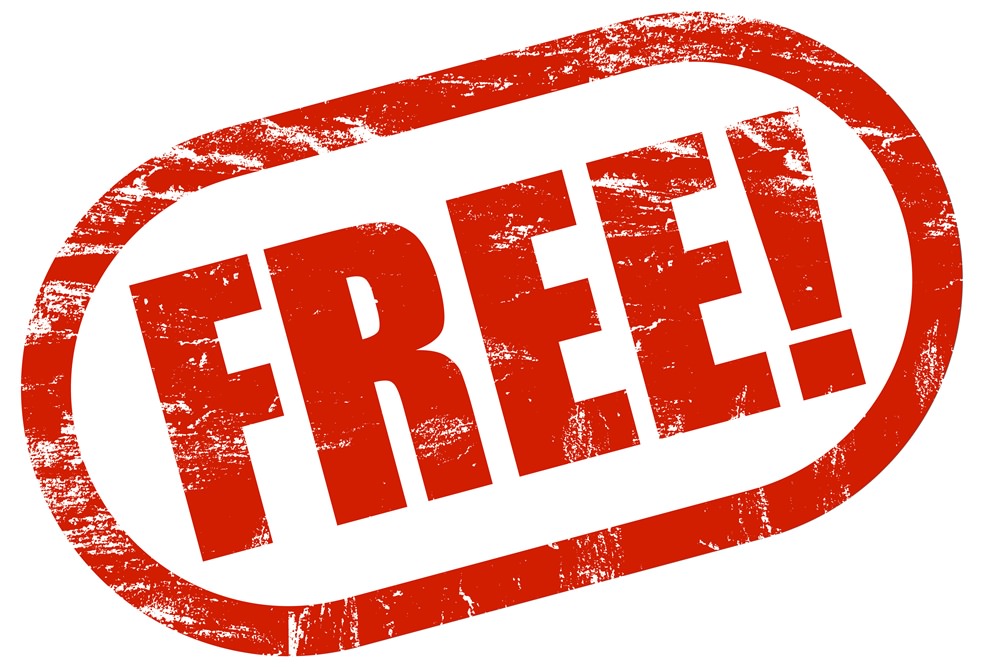 English practice!
(無料 - \0)
Speak with Chris for 1 minute in English
(NO JAPANESE)
and get a sticker!
“えっと”, “なんだけ”, 
“なんとか”, etc… are JAPANESE!